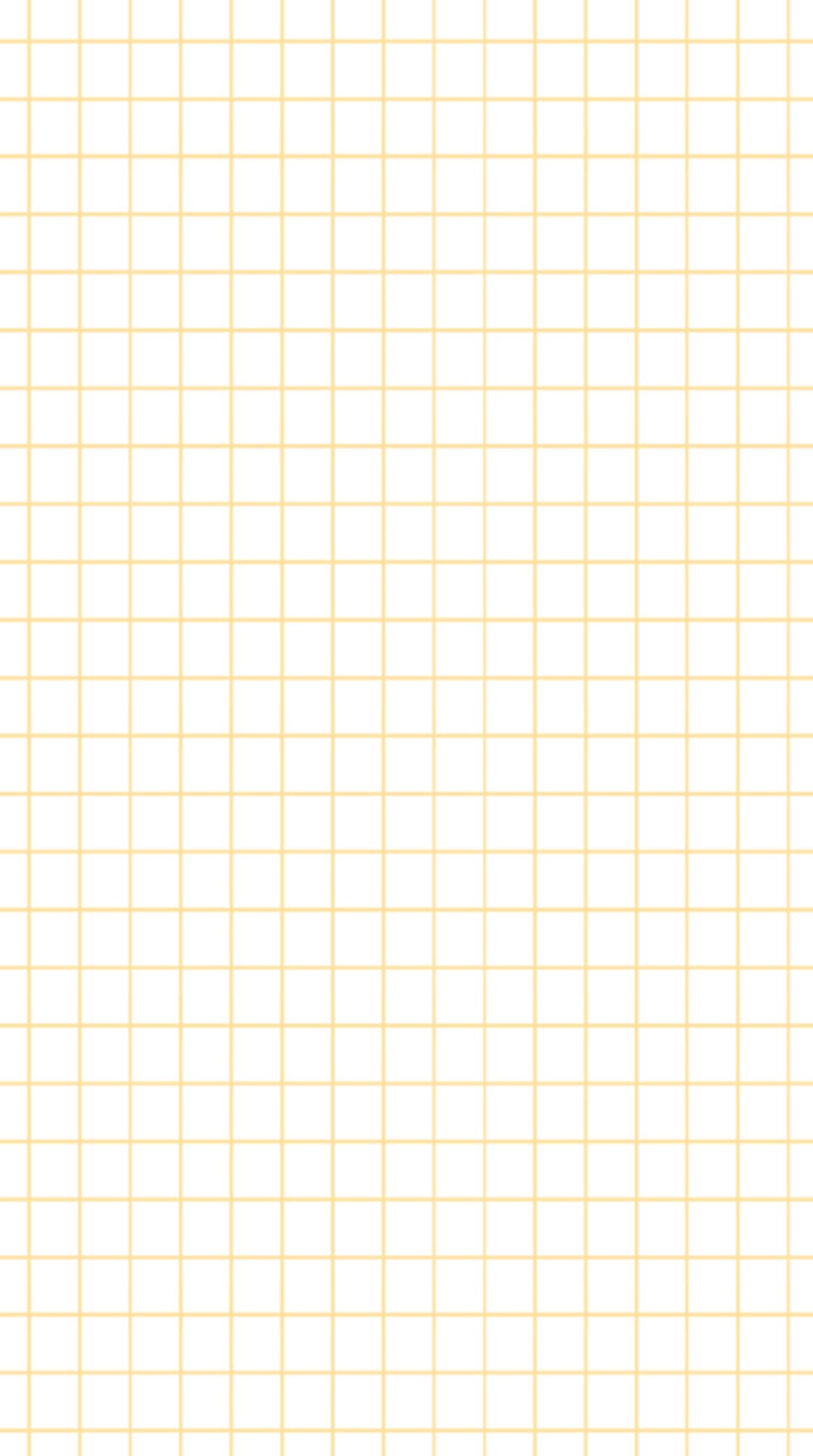 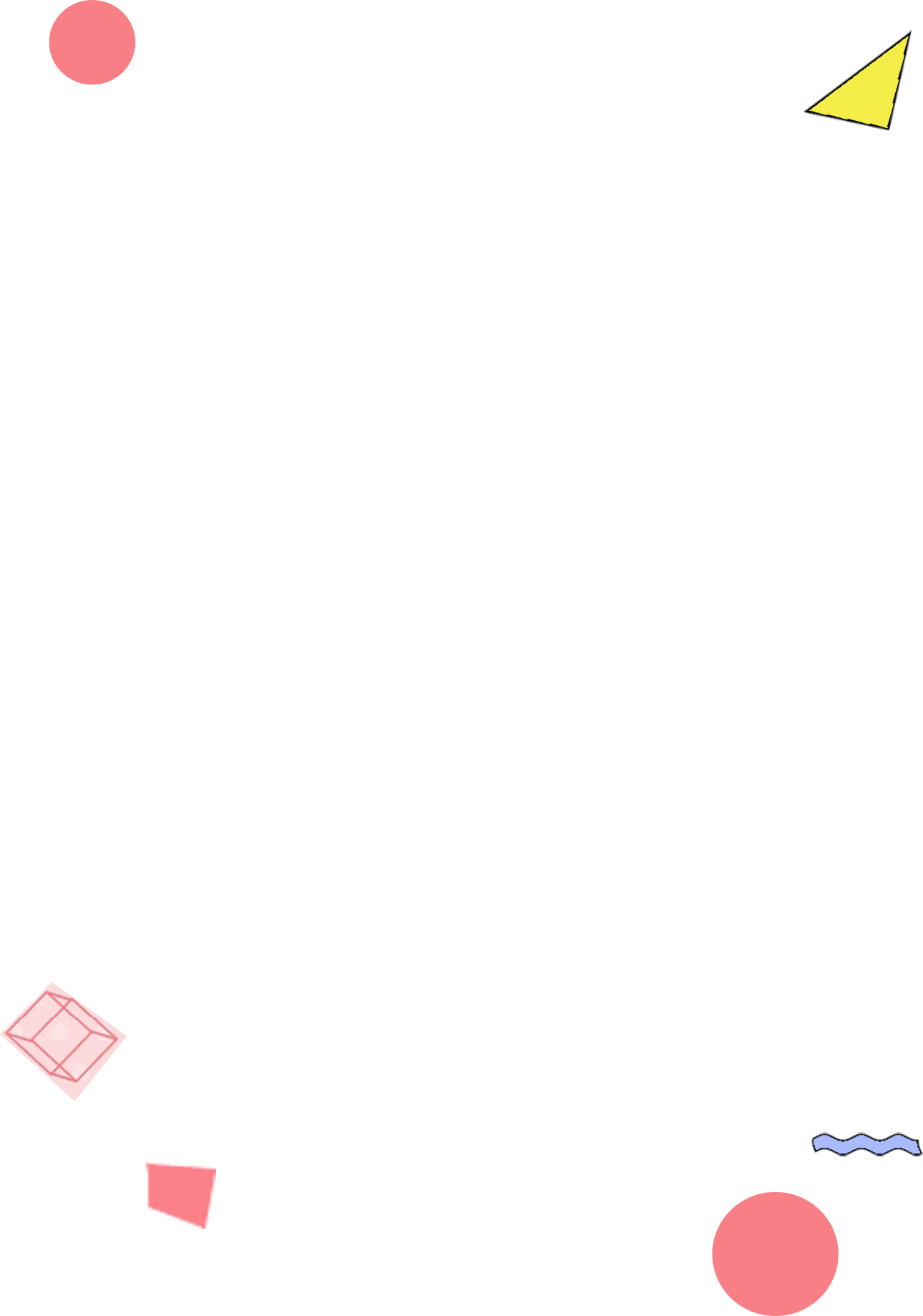 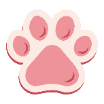 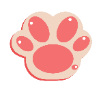 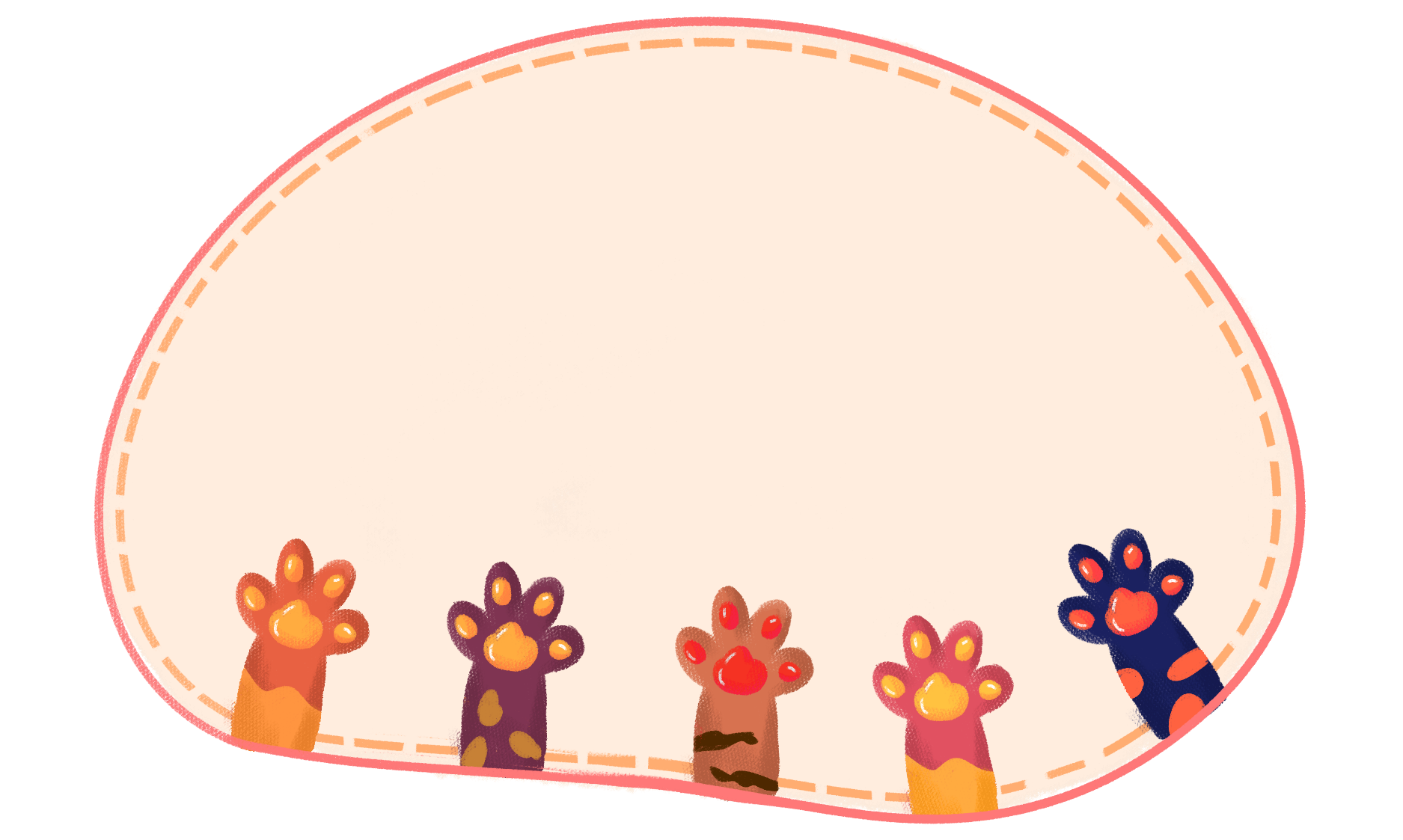 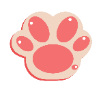 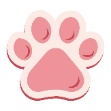 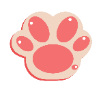 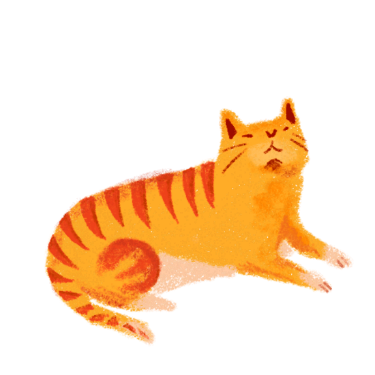 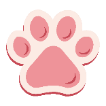 Free PPT Templates
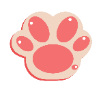 Insert the Subtitle of Your Presentation
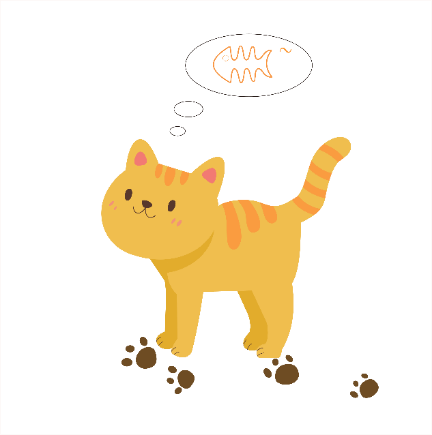 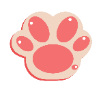 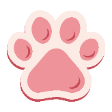 Report ：freeppt7.com
XX.XX.20XX
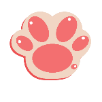 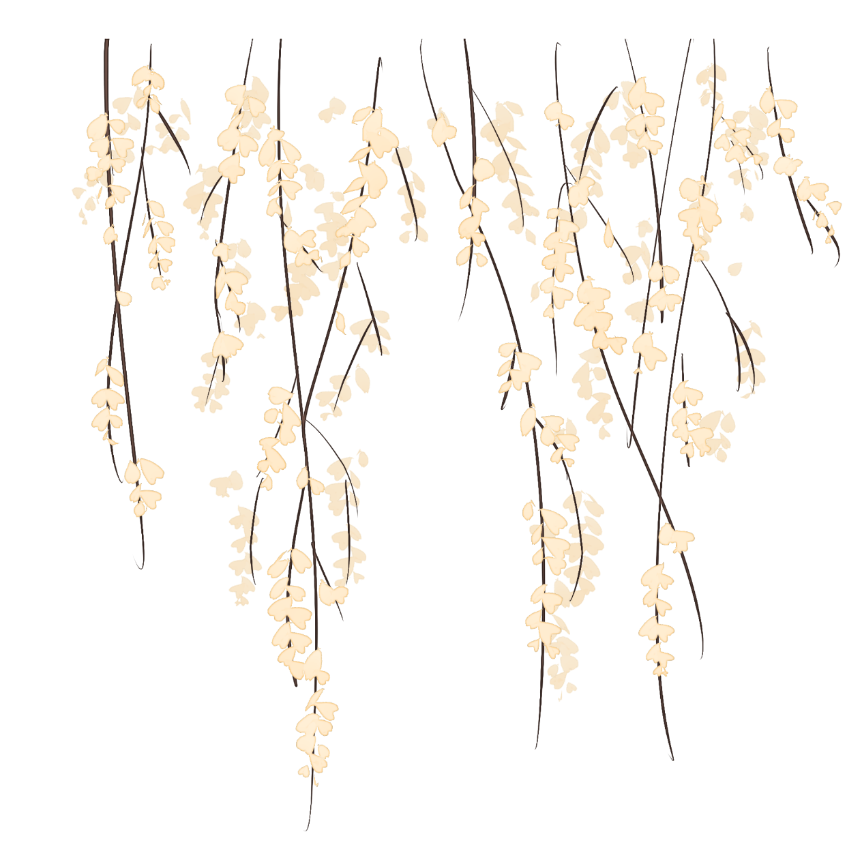 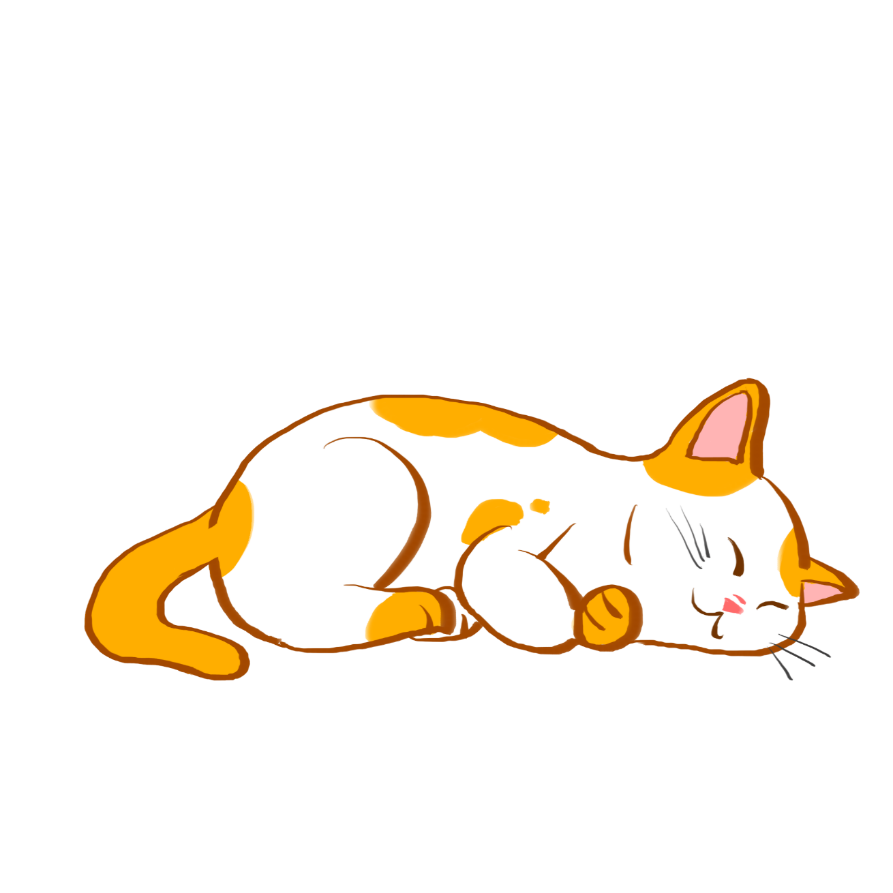 Add title text
We provide professional-quality free PowerPoint templates to help you with your business presentations - freeppt7.com
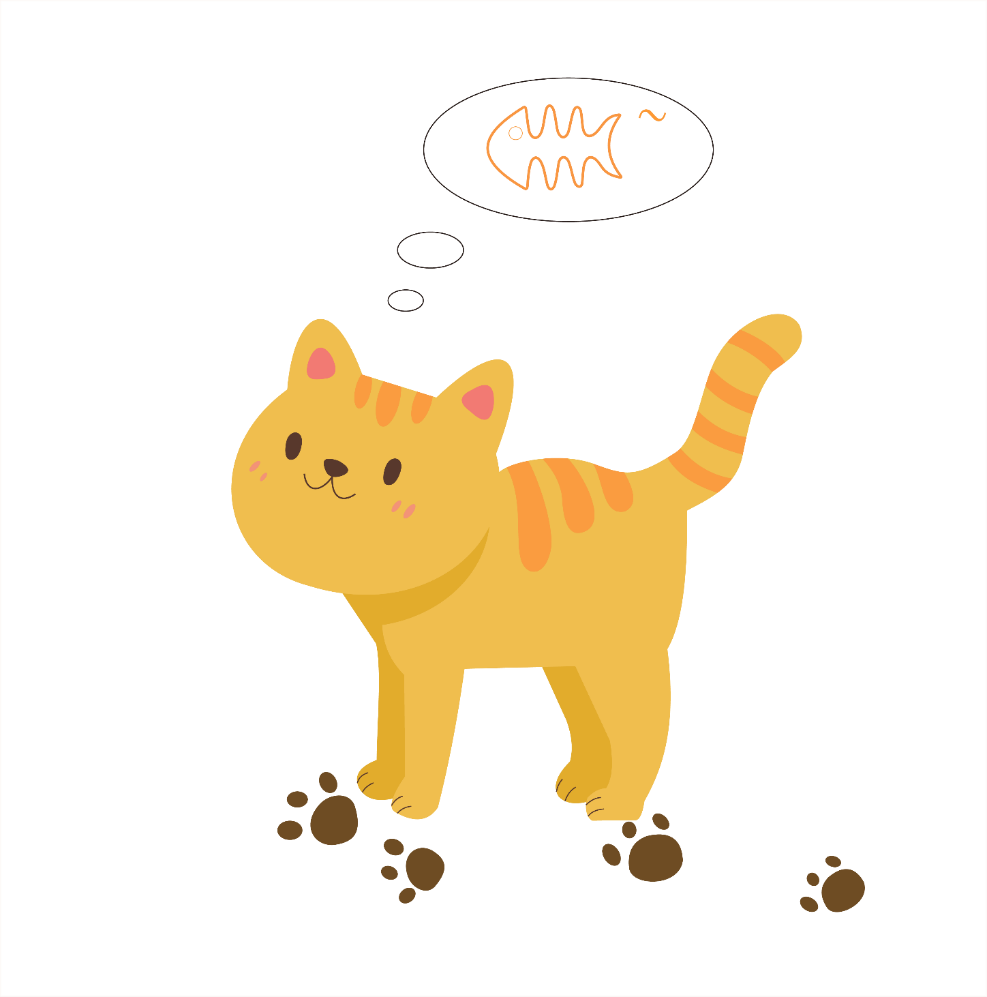 01
Click here to add text content, such as keywords, some brief introductions, etc.
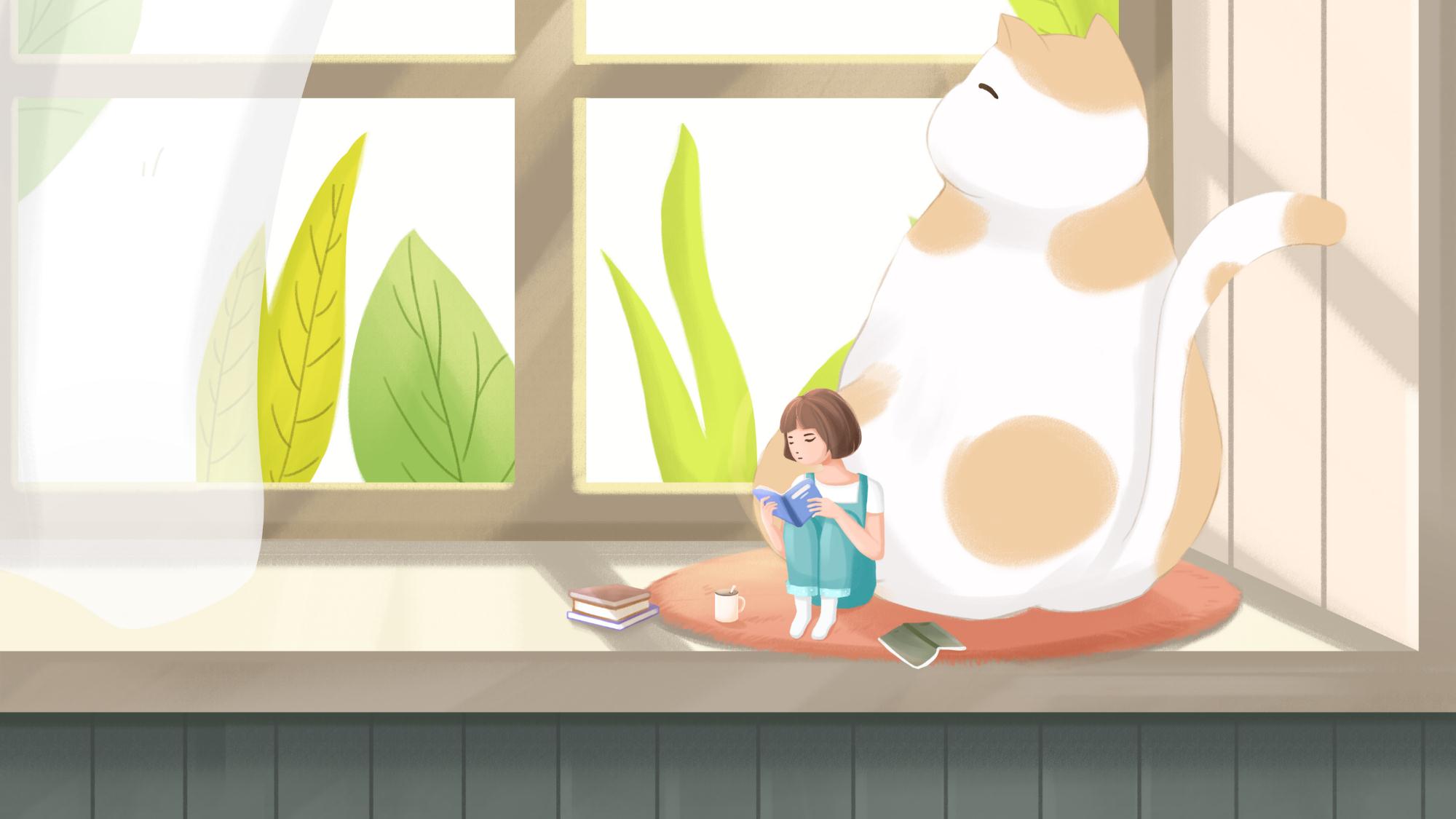 Add title text
Click here to add text content, such as keywords, some brief introductions, etc.
[Speaker Notes: Template from: https://www.freeppt7.com/]
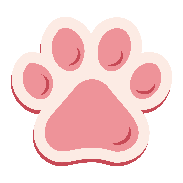 Add title text
Add title text
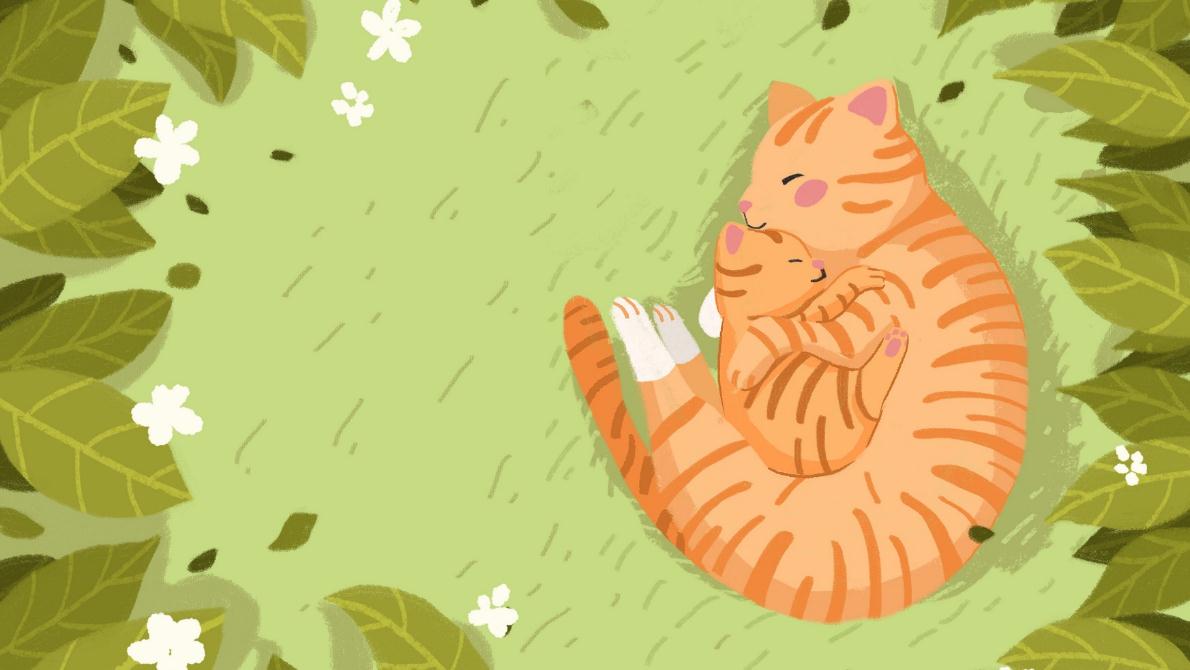 Click here to add text content, such as keywords, some brief introductions, etc.
We provide professional-quality free PowerPoint templates to help you with your business presentations - freeppt7.com
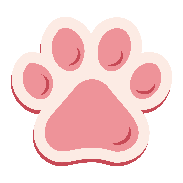 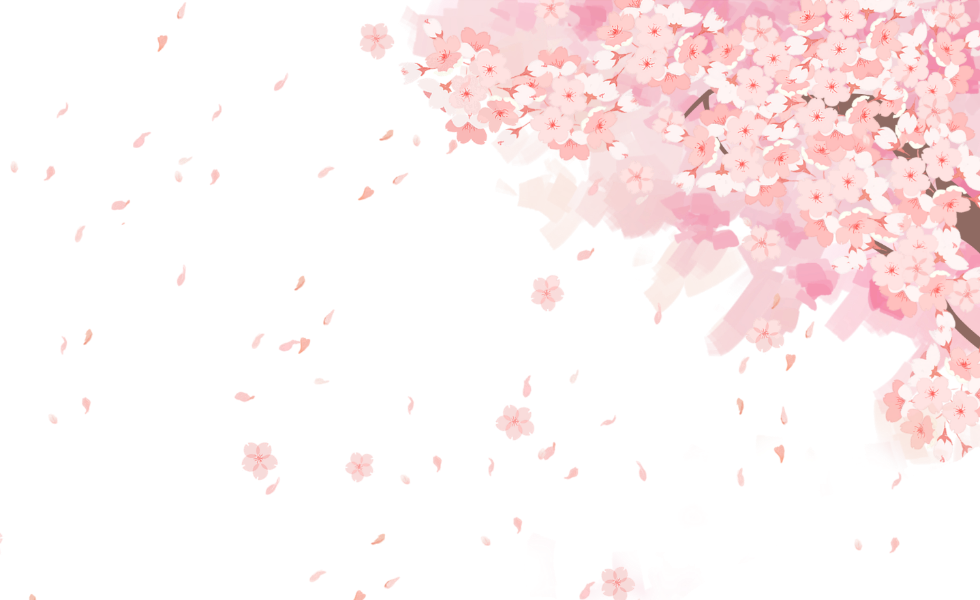 Add title text
Add title text
Add title text
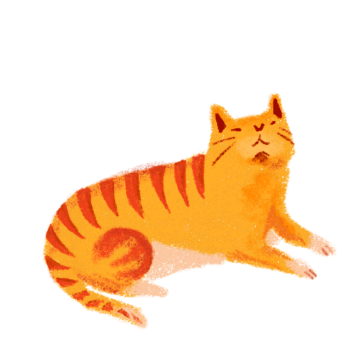 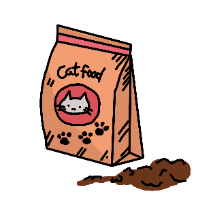 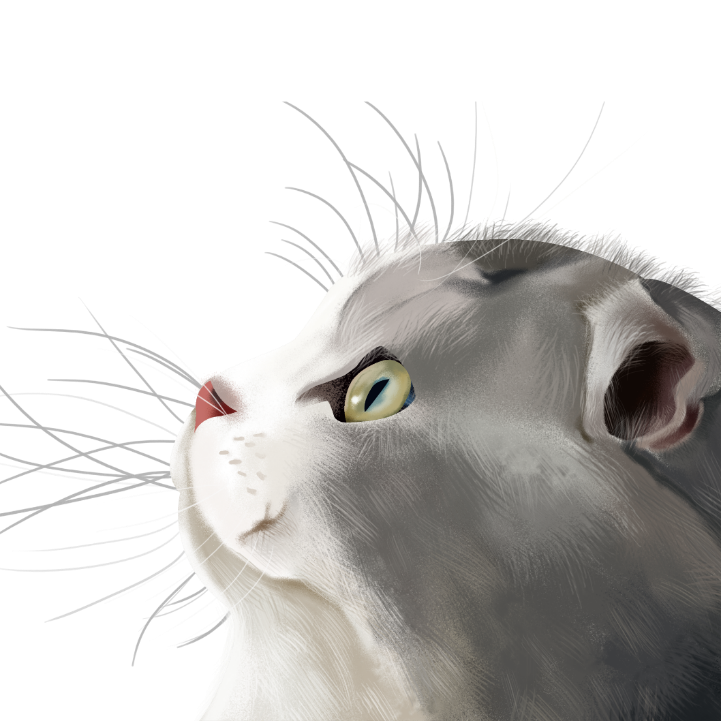 Click here to add text content, such as keywords, some brief introductions, etc.
Click here to add text content, such as keywords, some brief introductions, etc.
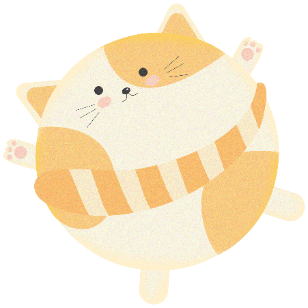 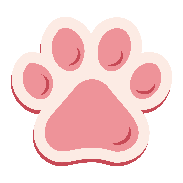 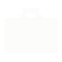 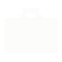 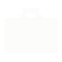 Add title text
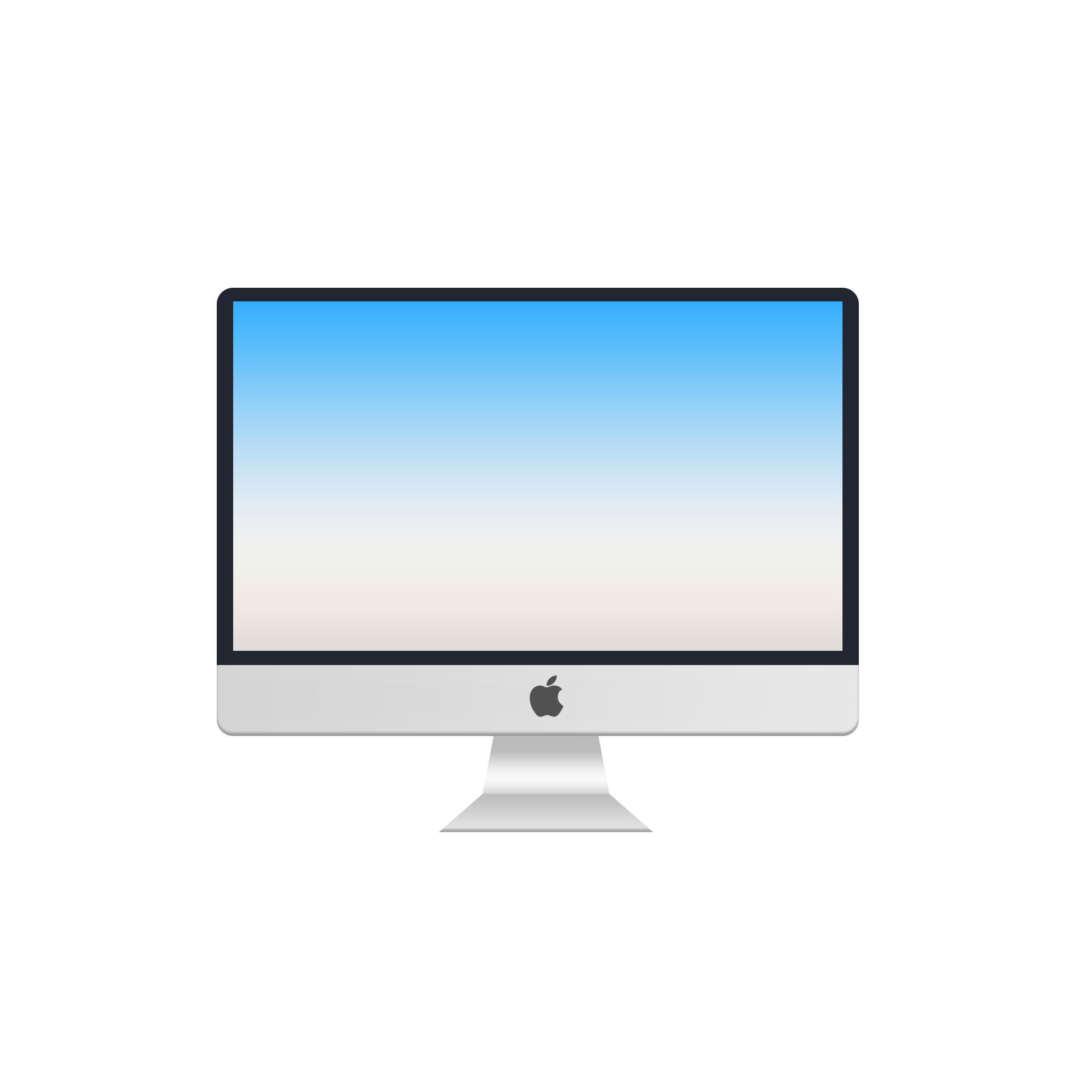 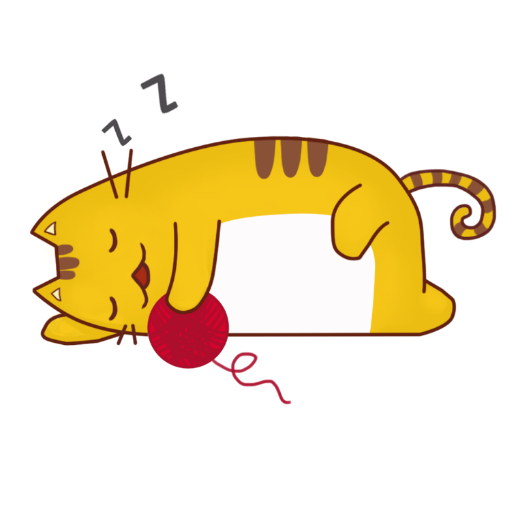 Add title text
Click here to add text content, such as keywords, some brief introductions, etc.
Click here to add text content, such as keywords, some brief introductions, etc.
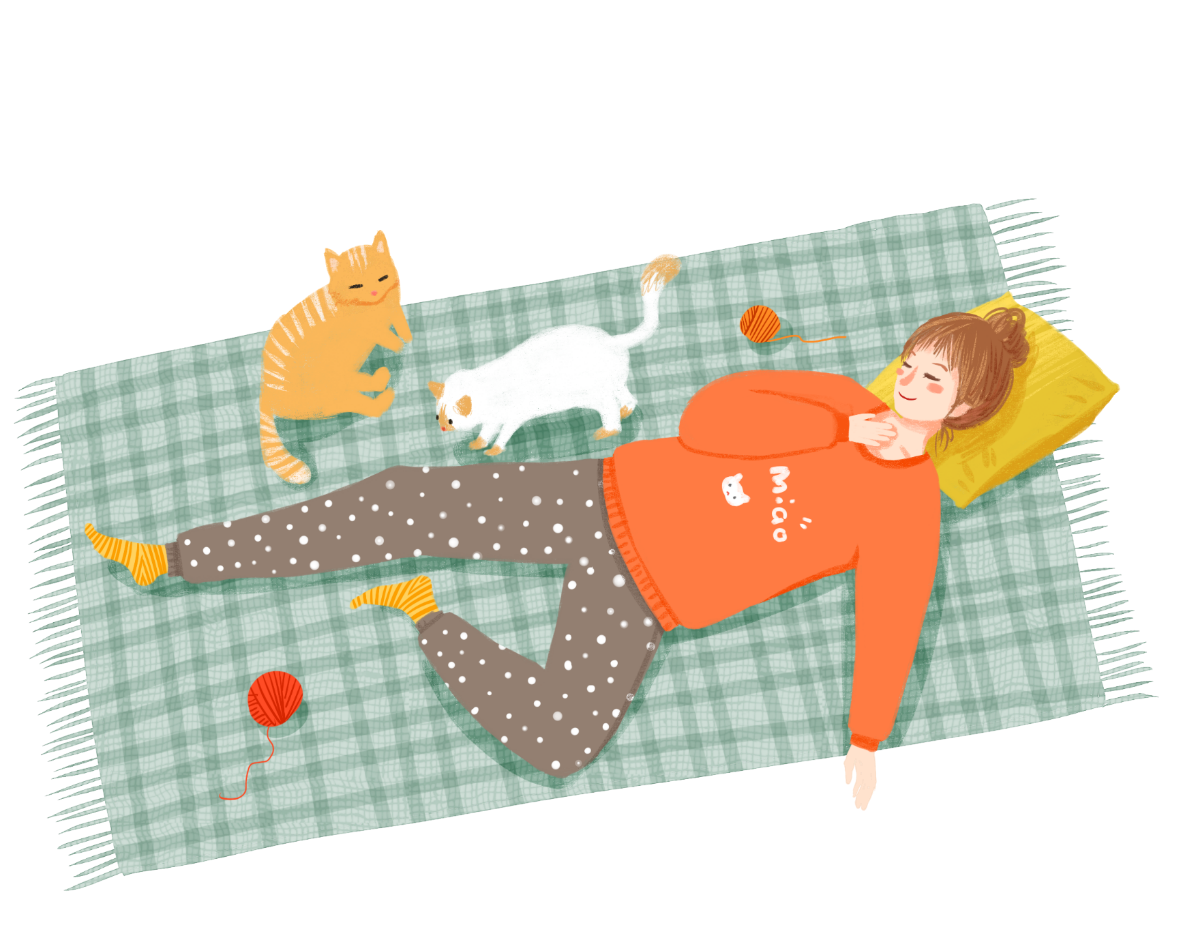 Click here to add text content, such as keywords, some brief introductions, etc.
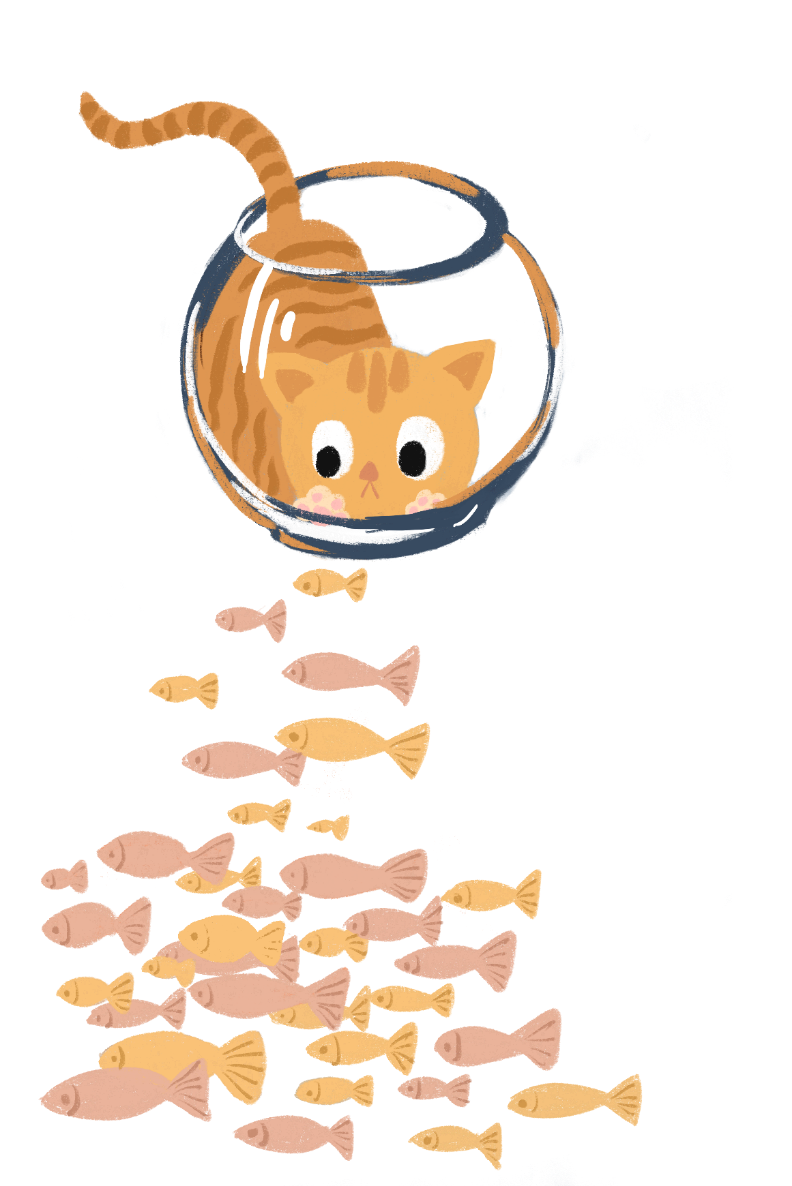 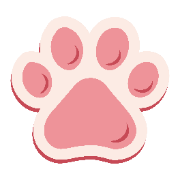 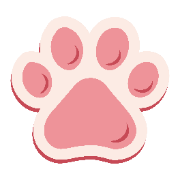 Click here to add text content, such as keywords, some brief introductions, etc.
Click here to add text content, such as keywords, some brief introductions, etc.
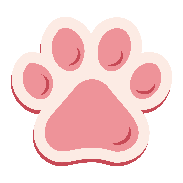 Add title text
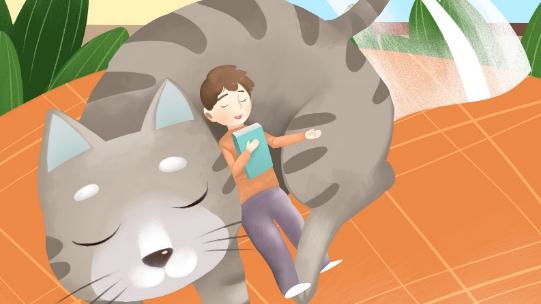 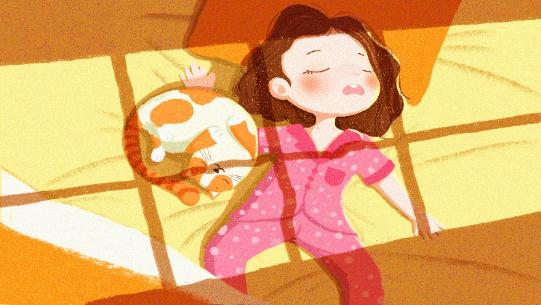 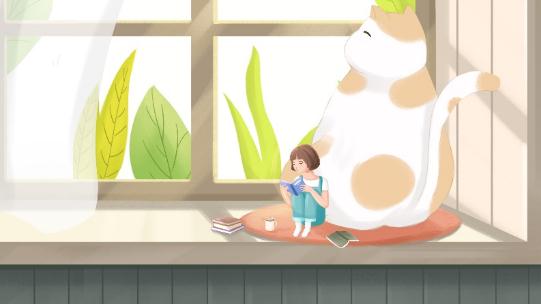 Add title text
Add title text
Add title text
Click here to add text content, such as keywords, some brief introductions, etc.
Add title text
Add title text
Click here to add text content, such as keywords, some brief introductions, etc.
Click here to add text content, such as keywords, some brief introductions, etc.
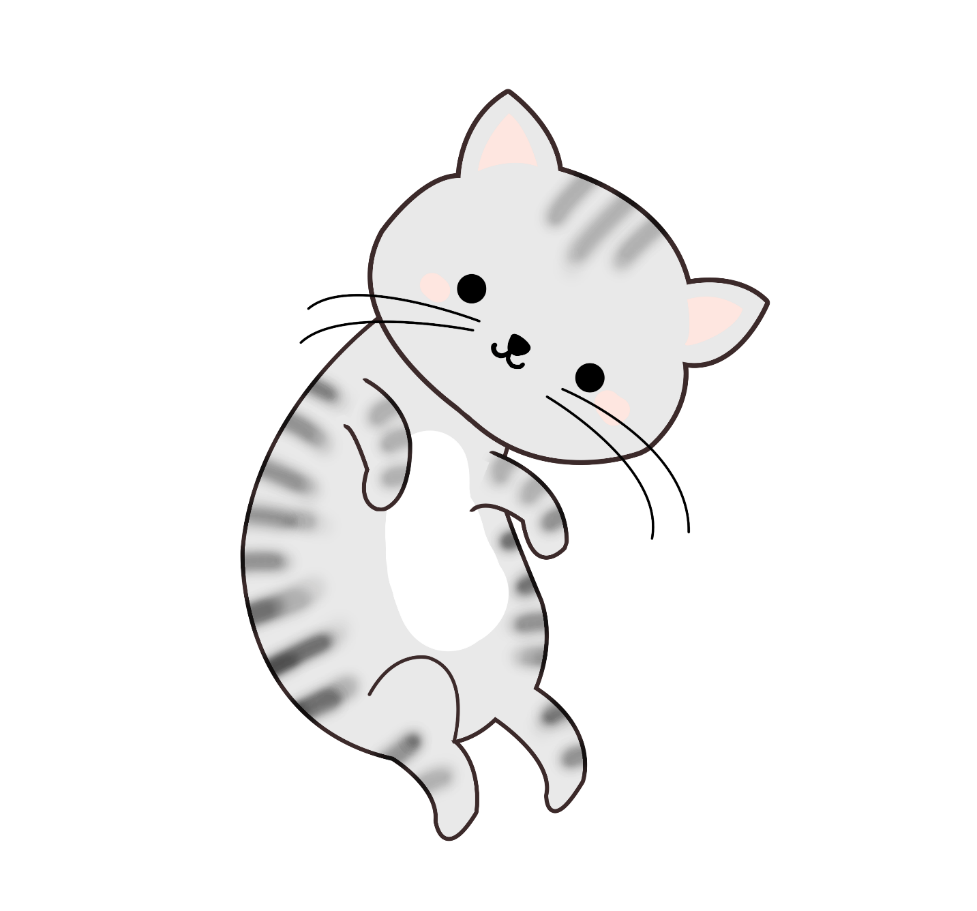 02
Click here to add text content, such as keywords, some brief introductions, etc.
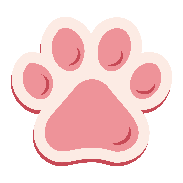 Click here to add text content, such as keywords, some brief introductions, etc.
Click here to add text content, such as keywords, some brief introductions, etc.
Click here to add text content, such as keywords, some brief introductions, etc.
Click here to add text content, such as keywords, some brief introductions, etc.
Add title text
[Speaker Notes: Template from: https://www.freeppt7.com/]
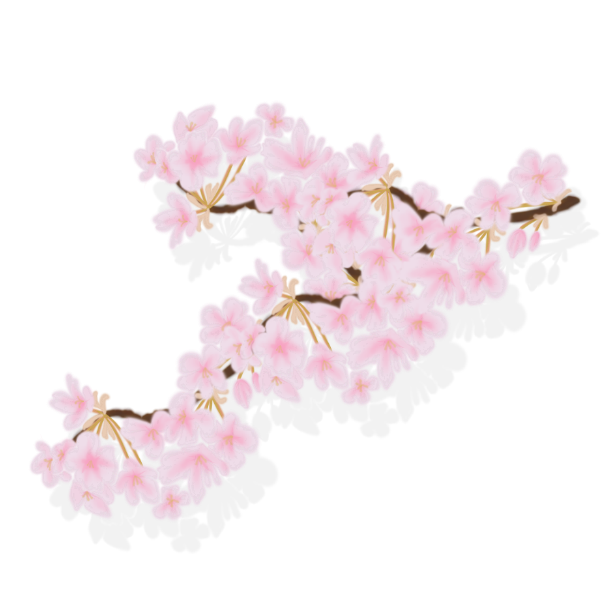 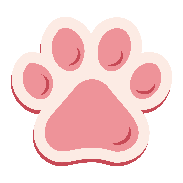 Add title text
Add title text
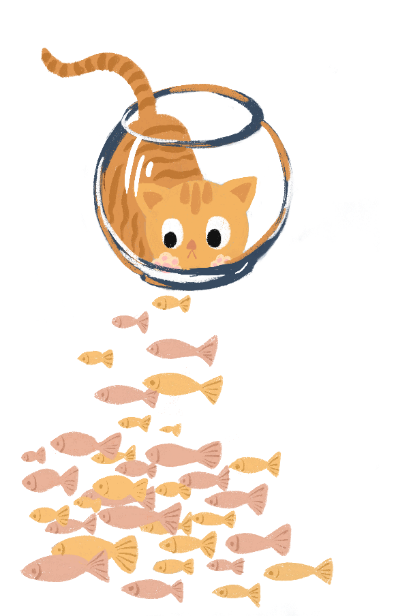 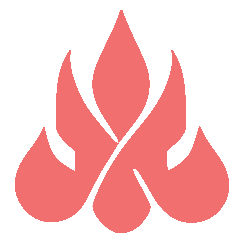 Click here to add text content, such as keywords, some brief introductions, etc.
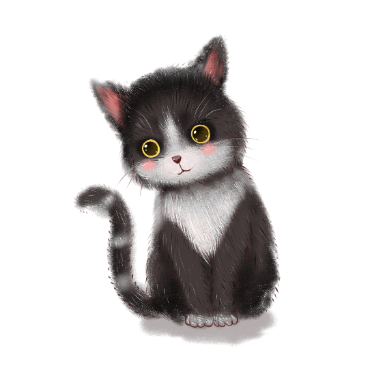 Add title text
Click here to add text content, such as keywords, some brief introductions, etc.
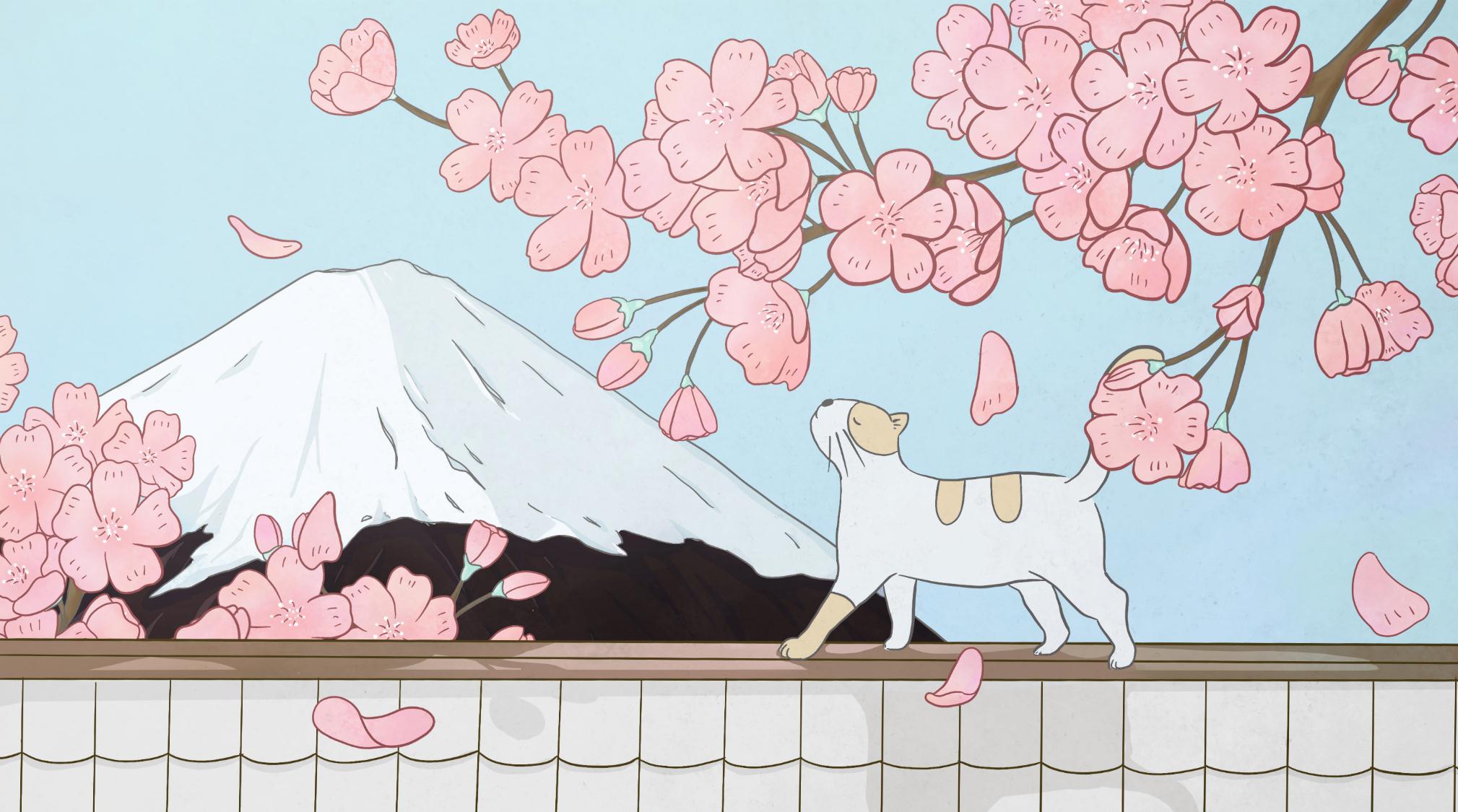 Click here to add text content, such as keywords, some brief introductions, etc.
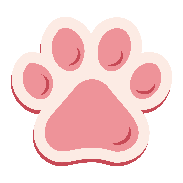 Add title text
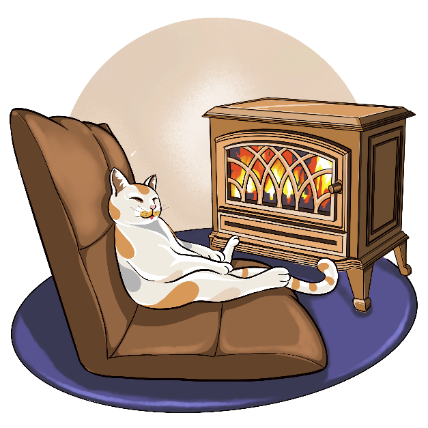 Add title text
Add title text
Add title text
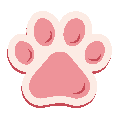 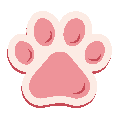 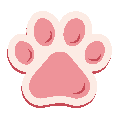 Click here to add text content, such as keywords, some brief introductions, etc.
Click here to add text content, such as keywords, some brief introductions, etc.
Click here to add text content, such as keywords, some brief introductions, etc.
Add title text
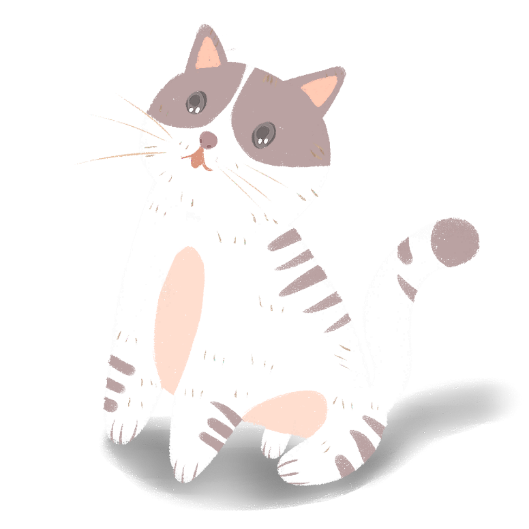 03
Click here to add text content, such as keywords, some brief introductions, etc.
[Speaker Notes: Template from: https://www.freeppt7.com/]
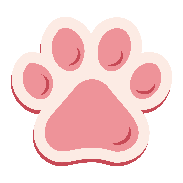 Add title text
Add title text
Add title text
Add title text
Add title text
Click here to add content, content to match the title.
Click here to add content, content to match the title.
Click here to add content, content to match the title.
Click here to add content, content to match the title.
Add title text
Add title text
Add title text
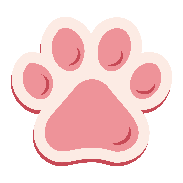 Add title text
Add title text
Add title text
Add title text
Click here to add content, content to match the title.
Click here to add content, content to match the title.
Click here to add content, content to match the title.
Click here to add content, content to match the title.
Click here to add content, content to match the title.
Click here to add content, content to match the title.
Click here to add content, content to match the title.
Click here to add content, content to match the title.
Click here to add content, content to match the title.
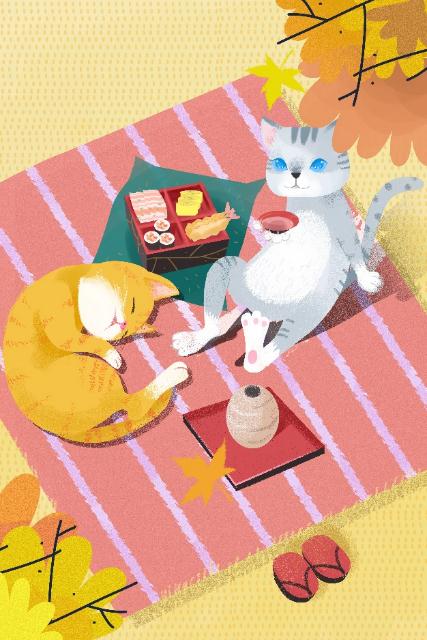 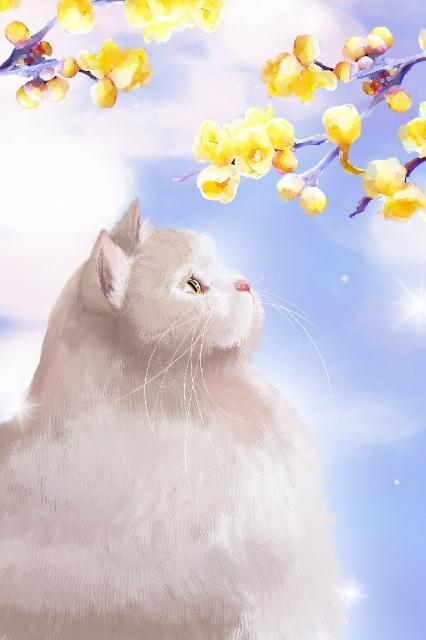 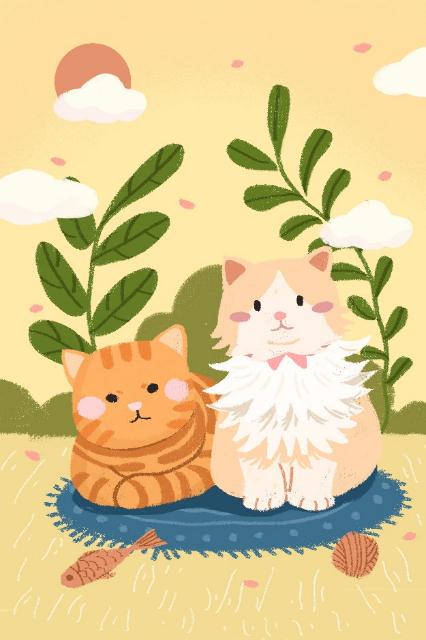 Add title text
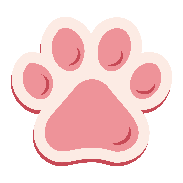 Add title text
Click here to add text content, such as keywords, some brief introductions, etc.
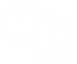 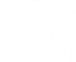 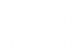 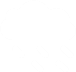 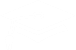 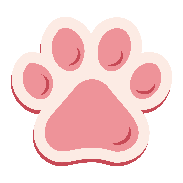 Add title text
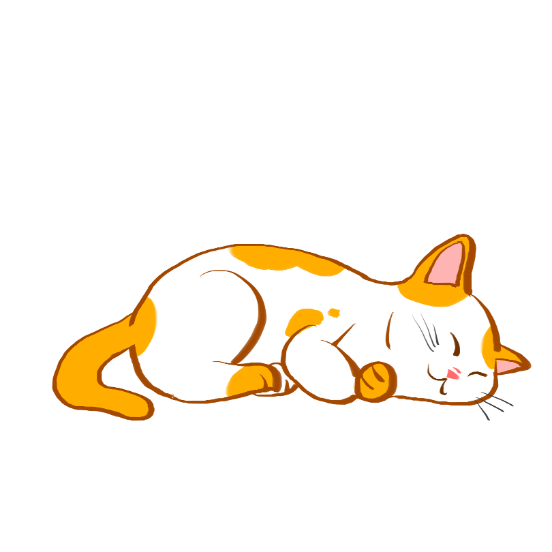 Click here to add text content, such as keywords, some brief introductions, etc.
Click here to add text content, such as keywords, some brief introductions, etc.
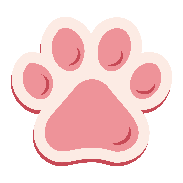 行业PPT模板http://www.freeppt7.com/hangye/
Add title text
Add title text
Add title text
Click here to add text content, such as keywords, some brief introductions, etc.
Click here to add text content, such as keywords, some brief introductions, etc.
Add title text
Add title text
Click here to add text content, such as keywords, some brief introductions, etc.
Click here to add text content, such as keywords, some brief introductions, etc.
[Speaker Notes: Template from: https://www.freeppt7.com/]
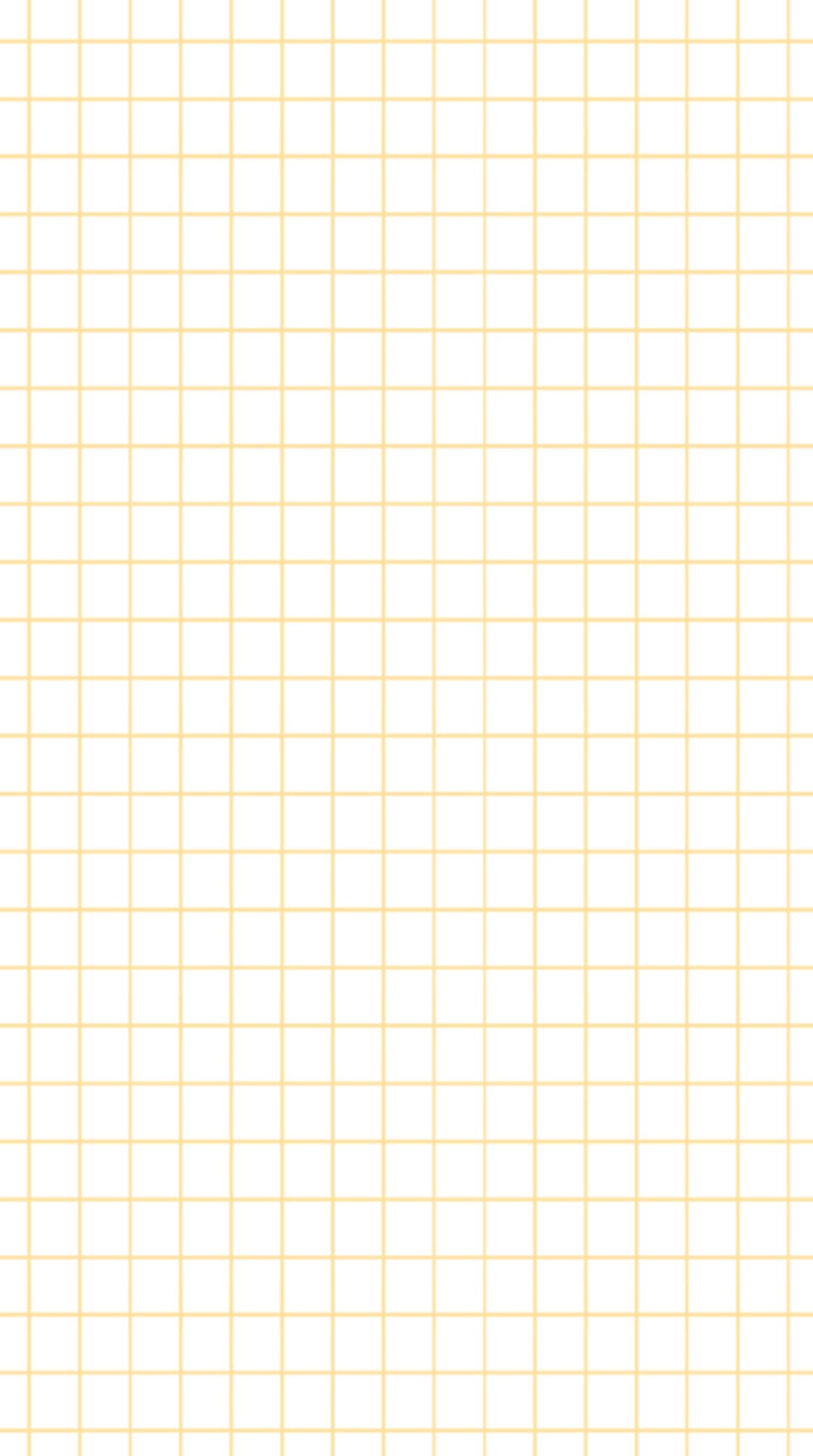 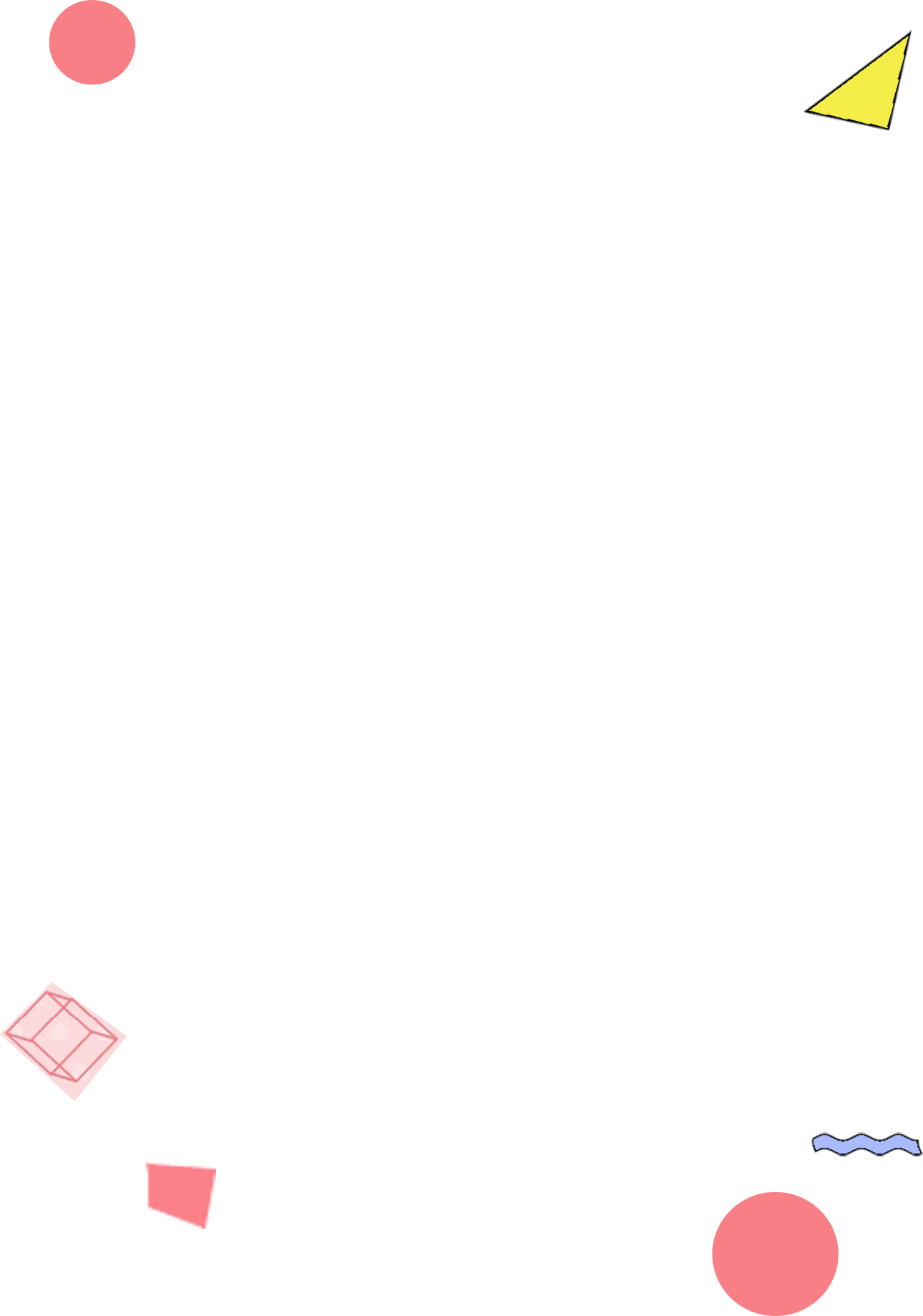 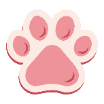 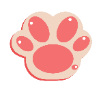 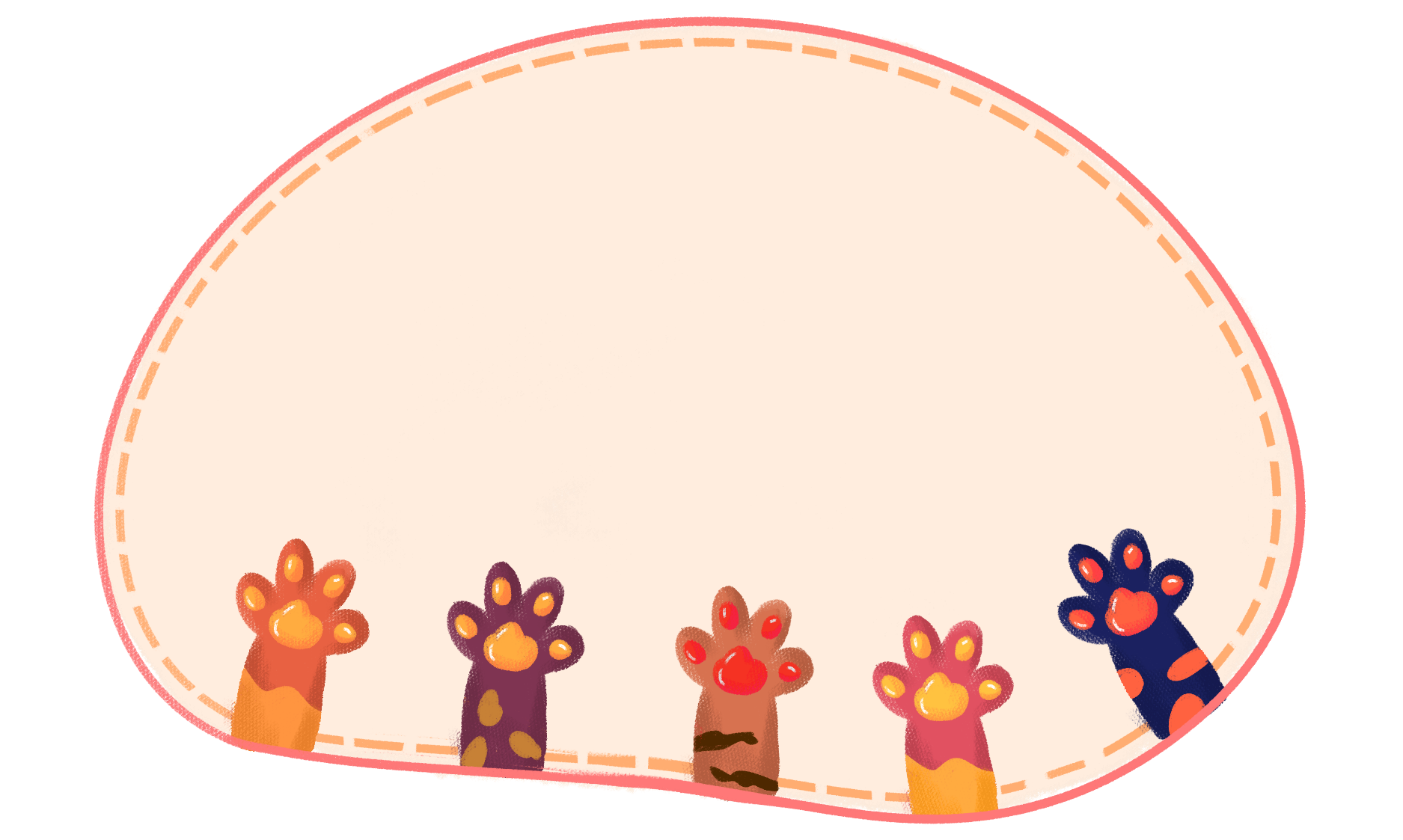 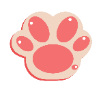 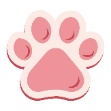 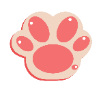 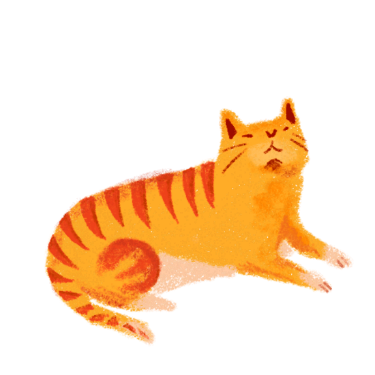 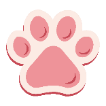 THANK YOU
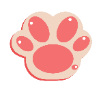 Insert the Subtitle of Your Presentation
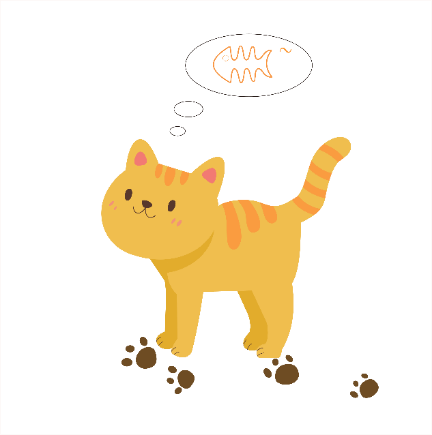 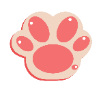 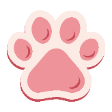 Report ：freeppt7.com
XX.XX.20XX
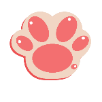 We respect your valuable time with freeppt7!
If you have any questions, please reach us
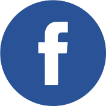 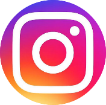 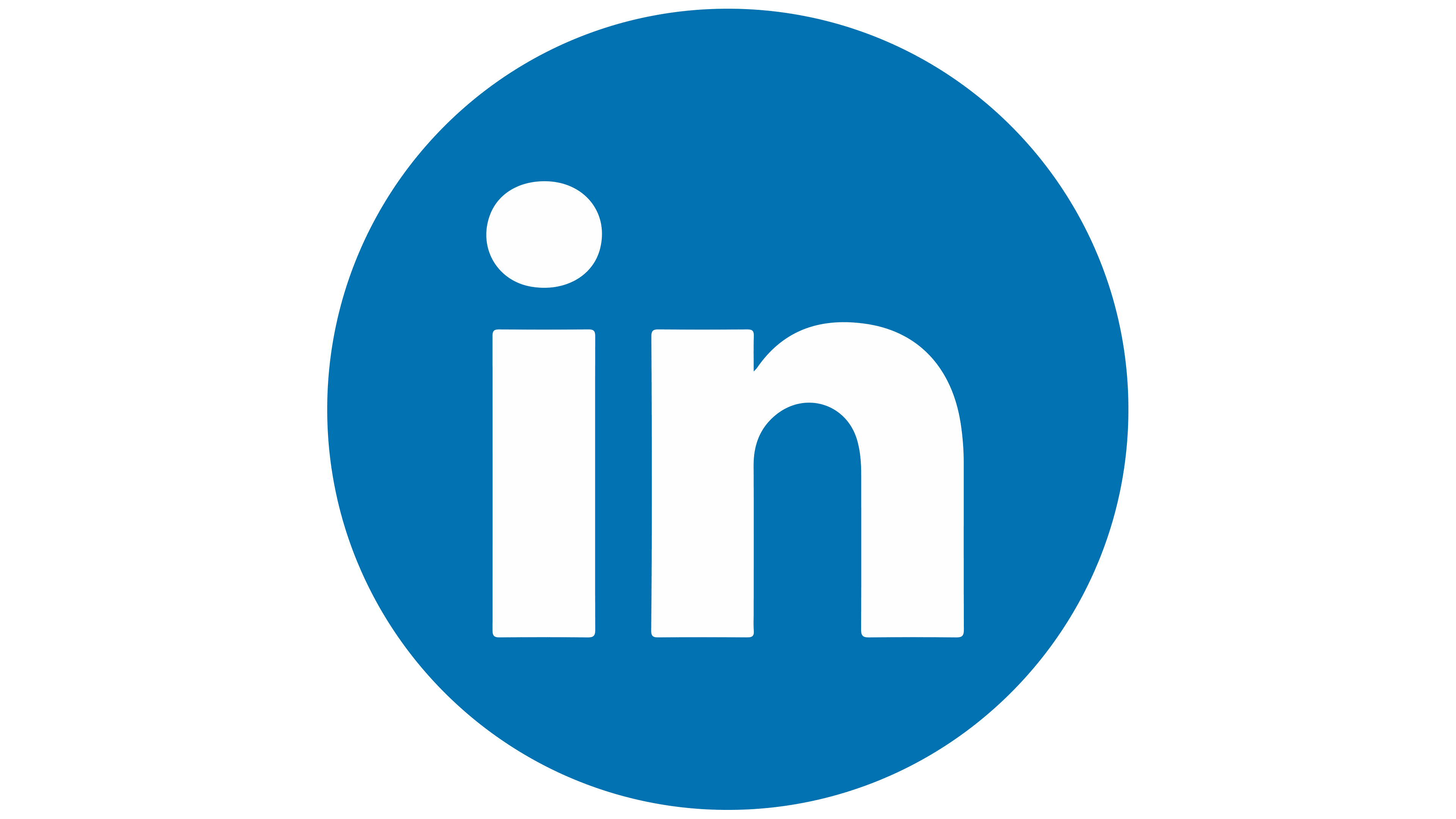 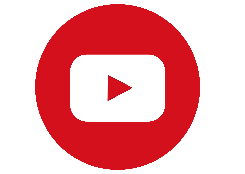 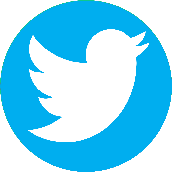 Do you have a design request, please visit our redesign page.
CREDIT: Freeppt7.com created this PowerPoint template.
Let this slide be kept for attribution.
www.freeppt7.com